স্বাগতম
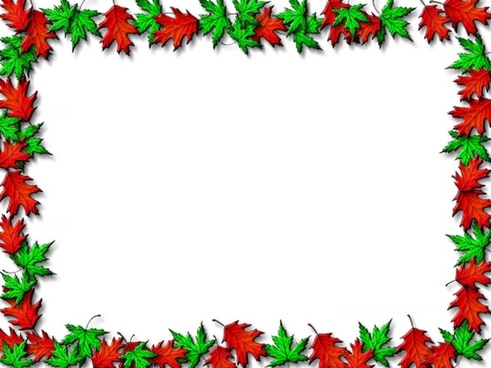 উপস্থাপনায়
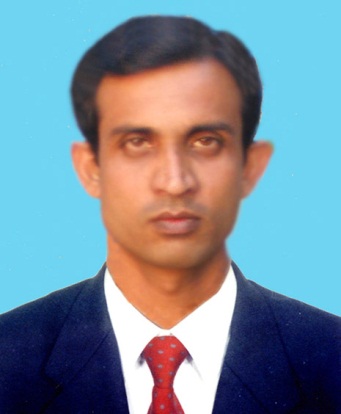 ধীমান কান্তি পাল
সহ:শিক্ষক (কম্পিউটার)
কাড়াপাড়া মাধ্যমিক বালিকা বিদ্যালয়
পাঠ পরিচিতি
বিষয়ঃকৃষি শিক্ষা
শ্রেণীঃ৭ম
পাঠঃবনায়ন
শিক্ষক পরিচিতি
নামঃ
বিদ্যালয়ের নামঃ
শিখন ফল
১।বন কি তা বলতে পারবে।
২।বনের প্রকার ভেদ বলতে পারবে।
৩।বনের উপকারিতা বলতে পারবে।
৪।বন না থাকলে কি কি ক্ষতি হতে পারে তা ব্যাখ্যা করতে পারবে।
প্রস্তুতি
উপকূলীয় বন
মানুষের তৈরি বন
পাঠ শিরোনাম
বনায়ন
উপস্থাপন
বনের সংগাঃছোট বড় গাছ পালায় আচ্ছাদিত বিস্তৃর্ণ এলাকা কে বন বলে।
গাছের উপর বৃষ্টি
প্রাকৃতিক বনঃ
যে বন প্রাকৃতিক ভাবে গড়ে উঠেছে তাকে প্রাকৃতিক বন বলে।
সবুজ ফসলের মাঠ
মানুষের তৈরি বনঃ
মানুষের দ্বারা সৃষ্ট বন বা বাগানকে মানুষের তৈরি বন বলে।
নদীর তীর ভাঙন রোধ
খরা
বনের কাঠ থেকে আসবাবপত্র তৈরি
জলোচ্ছাস ছবি
মূ্ল্যায়নঃ
১।মানুষের তৈরি বন বলতে কি বোঝ?
২।পাহাড়ী বনের একটি বৈশিষ্ট্য বল।
৩।বনের কাঠ থেকে আমরা কি কি আসবাবপত্র তৈরি করতে পারি।
বাড়ির কাজঃ 
বাংলাদেশের মানচিত্র অংকন করে বনাঞ্চল গুলো চিহ্নিত কর।
ধন্যবাদ